Reagent EDTA
• Disodium salt of EDTA is a water-soluble chelating agent and is always preferred. It is non-hygroscopic and a very stable sequestering agent.
• EDTA has the broadest general application because:
1. It has a low price
2. The unique structure, which has six ligands atoms
3. It forms strainless five-membered rings
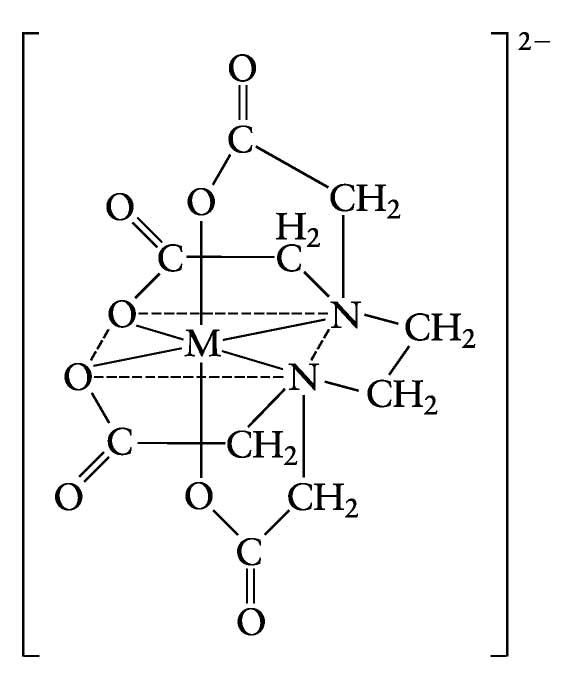 The selectivity of EDTA can be increased by the following procedures: Masking and demasking agent
• Masking agents: Protects some components of the analyte from reacting with EDTA. These reagents form complexes with interfering ions which are more stable than complexes formed with EDTA.
Masking agents: A reagent added to prevent reaction of some metal ion with EDTA (block metal ions)
• Examples of masking agent: (give examples of masking agent)
KCN: It is used as masking agent for Ag+ , Cu2+ , Cd2+ , Co2+ , Ni2+ , Zn2+ , … etc. 
M+ + 2CN-                  [M(CN)2]-
M+ + 4CN-                 [M(CN)4]2-
Triethanolamine: It is used as masking agent for Fe3+ , Al3+ and Sn2+
Fluoride (e.g. NH4F): It is used as masking agent for Fe3+ and Al3+ to give [FeF6]3- and [AlF6]3-
Iodide (KI): It is used as masking agent for Hg2+ to give tetraiodo complex (HgI4)
• Demasking agent: Releasing masking agent from the analyte.
Reagents that release of a metal ion from a masking agent 
 Example:
• Example of using masking and demasking agents in complexometry is the analysis of 3 metals, Cu, Cd, and Ca. The following method of analysis is followed
Step 1: All metals are titrated
Ca                                                  Ca-EDTA
Cd      +      EDTA                          Cd-EDTA    
Cu                                                  Cu-EDTA
How can we determine a mixture of metals using complexometric titration?
Step 2: Only Ca titrated 
[Cu, Cd]     +     cyanide ion                           [Cu-cyanide]complex〕 EDTA
                                                                           [Cd-cyanide]complex〕 EDTA
Ca + cyanide                 ion no reaction      EDTA          Ca-EDTA
• Step 3: Cd and Ca are titrated
[Cd-cyanide]complex + HCHO                      Cd2+ (free) 

demasking agent
[Cu-cyanide]complex + HCHO                     no reaction 

Cd                                                            Cd-EDTA
                     + EDTA                                          
Cu                                                               Cu-EDTA 

Oxidation with H2O2 releases Cu2+ from [Cu+   -Thiourea] complex.
Titration curves
For derivation of the titration curve, 
consider the titration of 50.0 mL of 0.1 M solution of Mg2+ (buffered at pH 10) with 0.1 M EDTA solution.
We calculate the concentration of Mg2+ (as pMg= -log(Mg) and plotted versus the volume added from ETDA

pMg before the addition of EDTA 
Mg2+ = 0.1 M , so, pMg=-log (0.1)=1.0 
At start of Titration when no titrant EDTA is added to the solution, only Mg2+ , will be present in the solution. The concentration of Mg2+ can be given as,